Презентація власного досвіду
Учитель математики Міловської ЗОШ 1-3 ступенів Луганської області Пригорнєва Світлана Іванівна
Моє творче кредоформування креативної особистості і виховання громадянина, здатного жити у демократичному світі
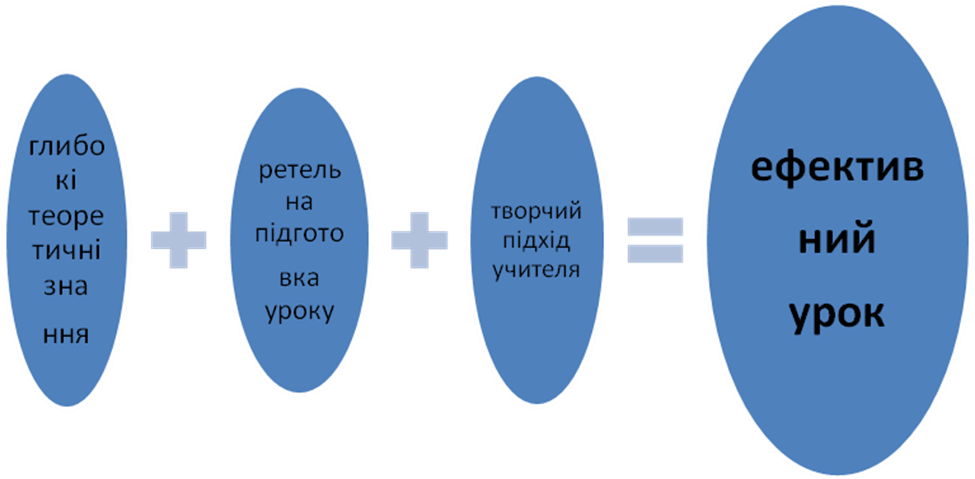 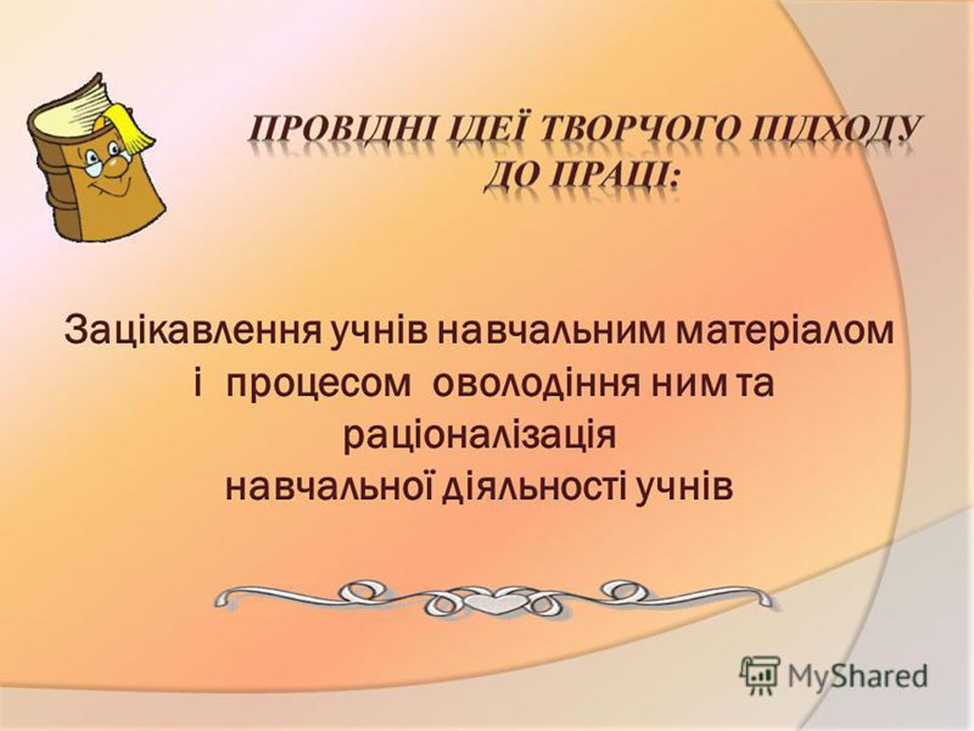 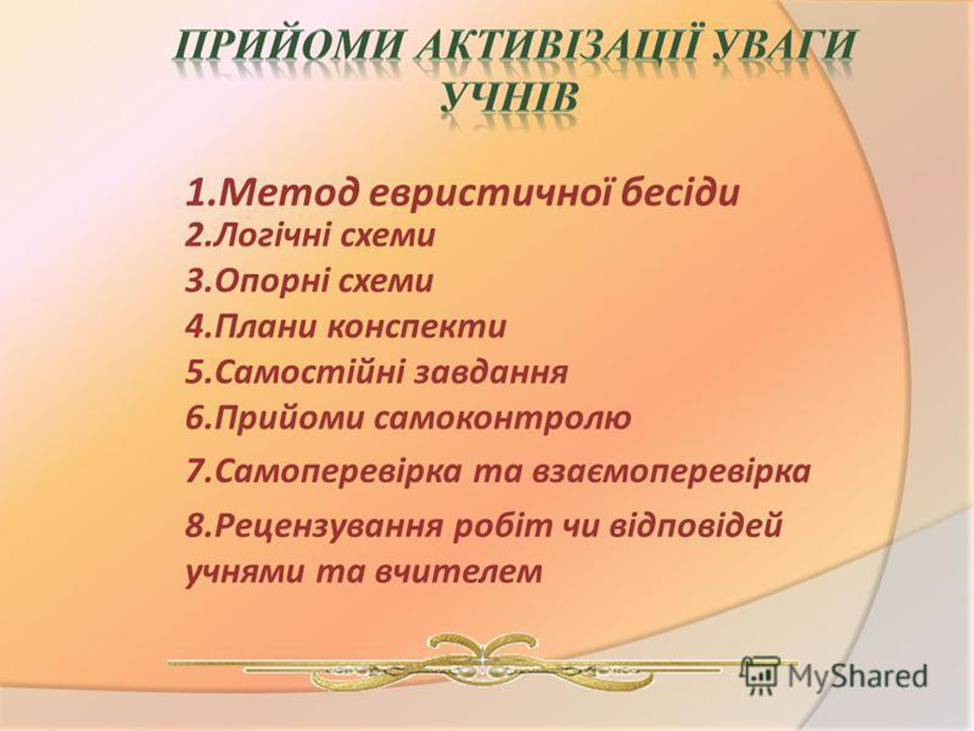 Актуалізація опорних знань і вивчення нового матеріалу  :використання фрагментів відео уроківусні вправи за готовими малюнками в геометріїматематичні диктанти та самостійні роботи різного видутестова перевіркаіндивідуальний роздатковий матеріал
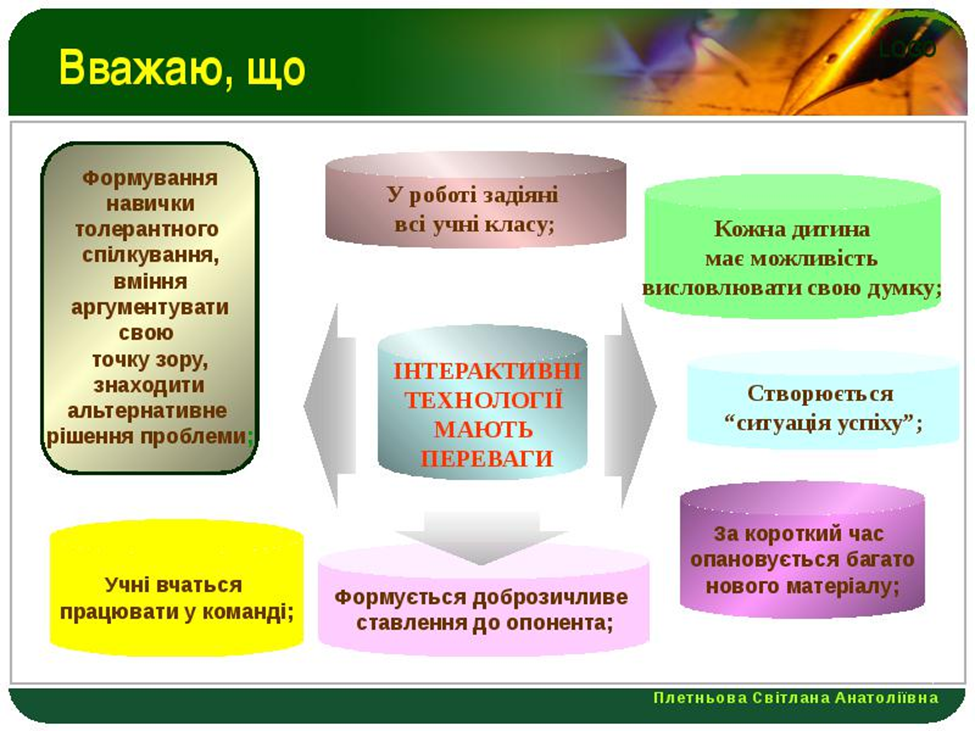 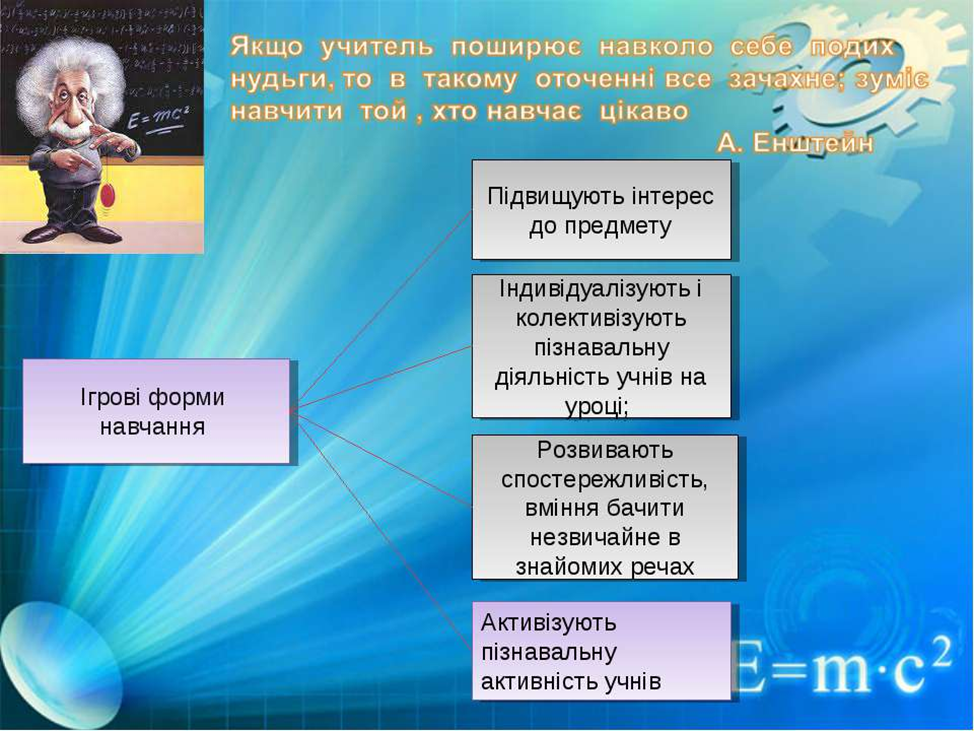 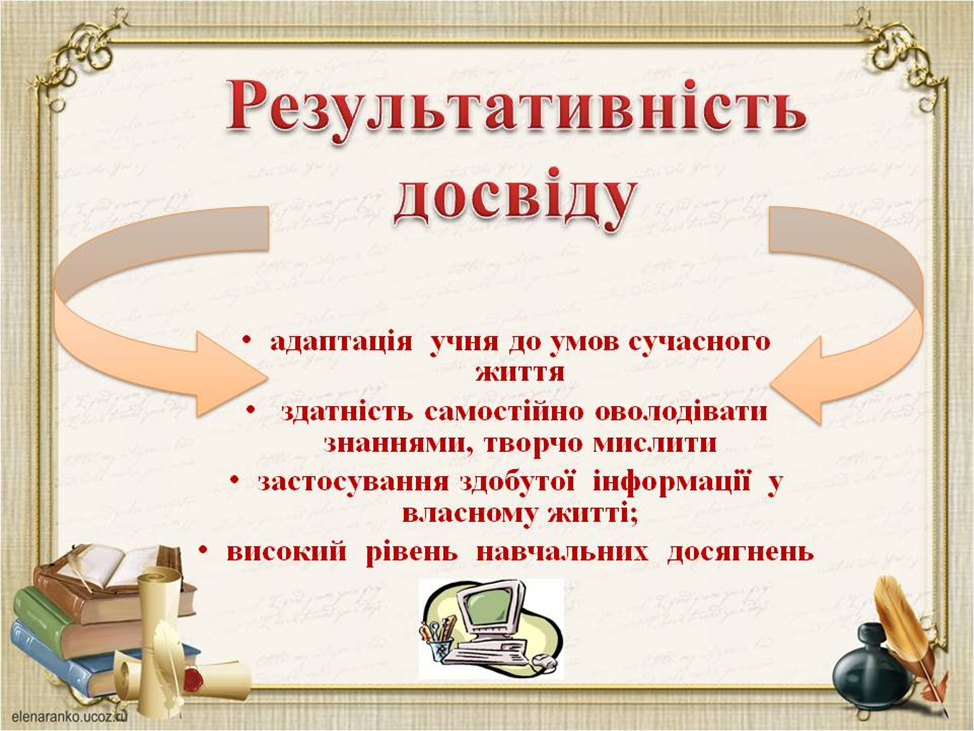 Переможці II етапу Всеучнівських олімпіад з шкільних дисциплін
Воробйова Анастасія  10 клас      1 місце

Рукавіцин Кирило          9 клас      3 місце

Гончаров Артем              8 клас     2 місце
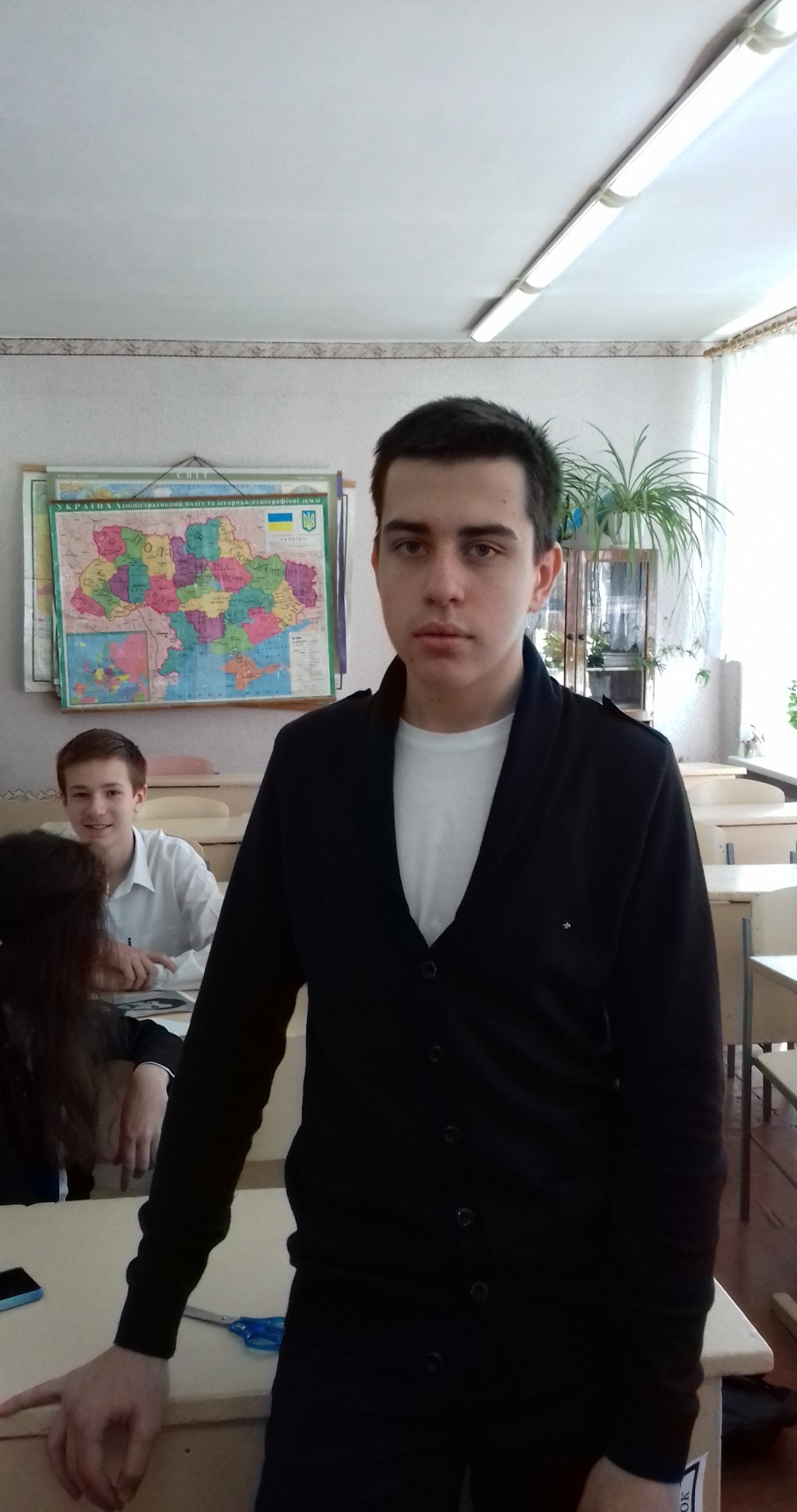 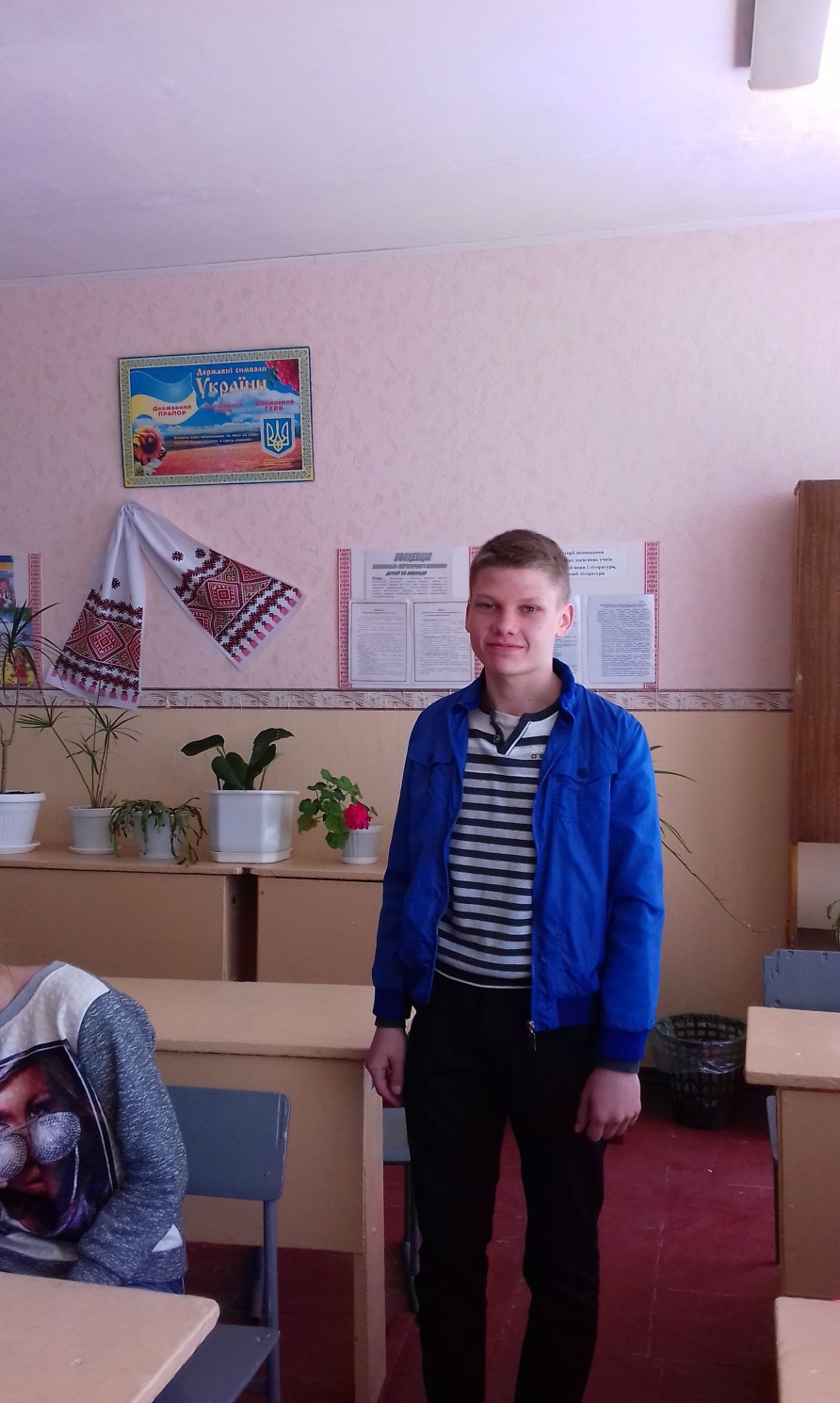 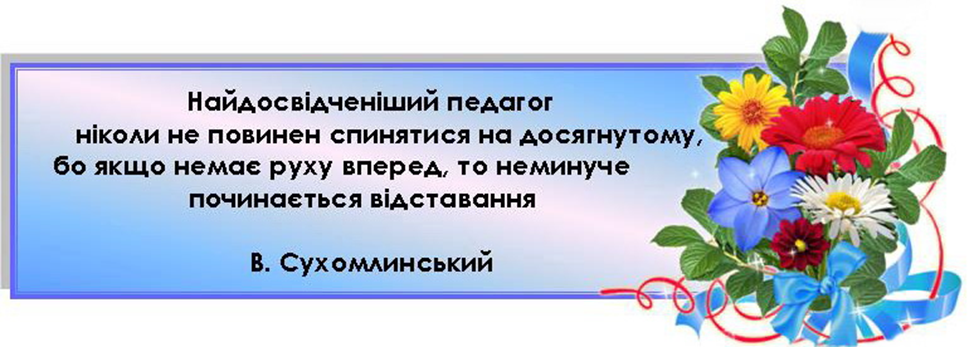